COVID-19: Guidelines on disinfection of common public places including offices
State Institute of Health and Family Welfare-Rajasthan
1
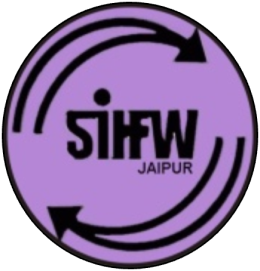 Aim
To provide interim guidance about the environmental cleaning /decontamination of common public places including offices in areas reporting COVID-1
2
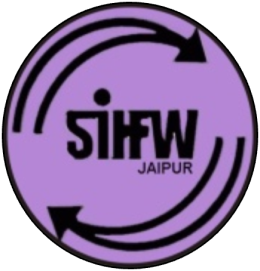 COVID -19
Corona virus Disease 2019 (COVID -19) is an acute respiratory disease caused by a novel Corona virus (SARS-CoV-2), transmitted in most instances through respiratory droplets, direct contact with cases and also through contaminated surfaces/objects. 
Though the virus survives on environmental surfaces for varied period of time, it gets easily inactivated by chemical disinfectants.
3
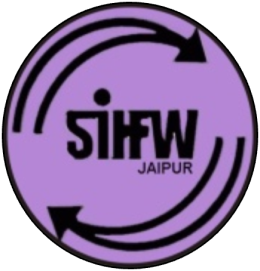 Office Areas
Indoor areas,
Outdoor areas and 
Public toilets.
4
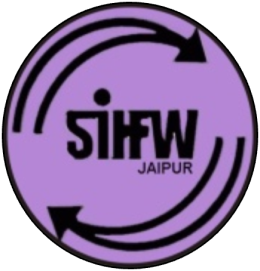 Indoor areas including office spaces
Start cleaning from cleaner areas and proceed towards dirtier areas.
All indoor areas such as entrance lobbies, corridors and staircases, escalators, elevators, security guard booths, office rooms, meeting rooms, cafeteria should be mopped with a disinfectant with 1% sodium hypochlorite or phenolic disinfectants.
5
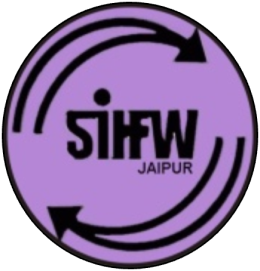 High contact surfaces
Elevator buttons, 
Handrails / handles and
Call buttons,
Escalator handrails,
Public counters,
Intercom systems, equipment like telephone, printers/scanners, and other office machines 
    should be cleaned twice daily by mopping with a linen/absorbable cloth soaked in 1% sodium hypochlorite.
6
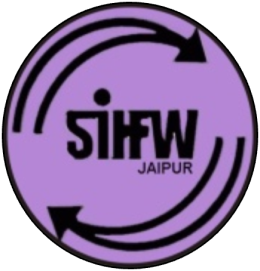 For metallic surfaces like door handles, security locks, keys etc. 70% alcohol can be used to wipe down surfaces where the use of bleach is not suitable. 
Hand sanitizing stations should be installed in office premises (especially at the entry) and near high contact surfaces.
In a meeting/conference/office room, if someone is coughing, without following respiratory etiquettes or mask, the areas around his/her seat should be vacated and cleaned with 1% sodium hypochlorite. 
Carefully clean the equipment used in cleaning at the end of the cleaning process.
7
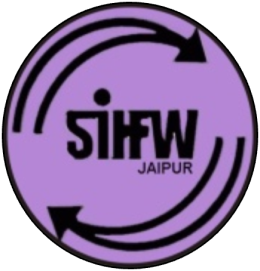 Remove PPE, discard in a disposable PPE in yellow disposable bag and wash hands with soap and water

In addition, all employees should consider cleaning the work area in front of them with a disinfecting wipe prior to use and sit one seat further away from others, if possible
8
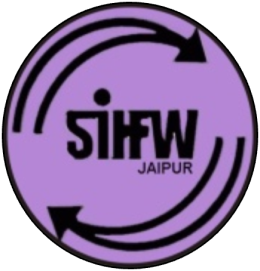 Outdoor areas
Outdoor areas have less risk then indoor areas due to air currents and exposure to sunlight. These include bus stops, railway platforms, parks, roads, etc.
 Cleaning and disinfection efforts should be targeted to frequently touched/contaminated surfaces as already detailed above.
9
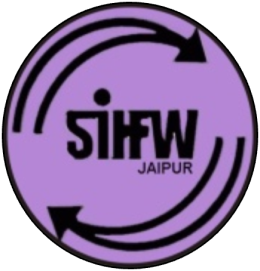 Public toilets
Sanitary workers must use separate set of cleaning equipment for toilets (mops, nylon scrubber) and separate set for sink and commode). 
They should always wear disposable protective gloves while cleaning a toilet.
10
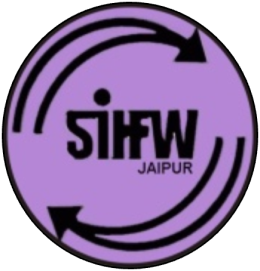 Public toilets
11
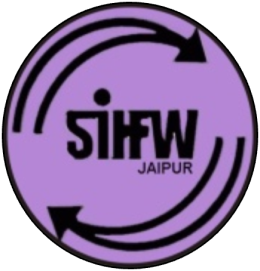 Public toilets
12
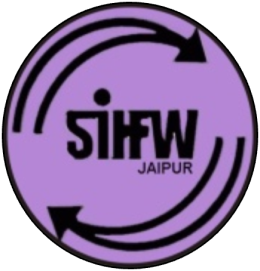 Public toilets
13
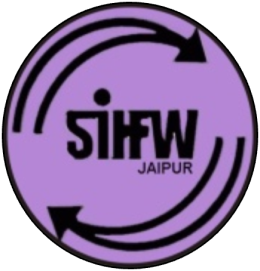 70% Alcohol can be used to wipe down surfaces where the use of bleach is not suitable, e.g. metal. (Chloroxylenol (4.5-5.5%)/ Benzalkonium Chloride or any other disinfectants found to be effective against coronavirus may be used as per manufacturer’s instructions) 
Always use freshly prepared 1% sodium hypochlorite.
Do not use disinfectants spray on potentially highly contaminated areas (such as toilet bowl or surrounding surfaces) as it may create splashes which can further spread the virus.
To prevent cross contamination, discard cleaning material made of cloth (mop and wiping cloth) in appropriate bags after cleaning and disinfecting. Wear new pair of gloves and fasten the bag.
Disinfect all cleaning equipment after use and before using in other area
 Disinfect buckets by soaking in bleach solution or rinse in hot water
14
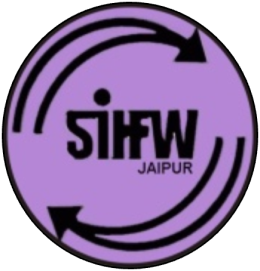 Personal Protective Equipment (PPE):
Wear disposable rubber boots, gloves (heavy duty), and a triple layer mask 
Gloves should be removed and discarded damaged, and a new pair worn.
All disposable PPE should be removed and discarded after cleaning activities are completed.
Hands should be washed with soap and water immediately after each piece of PPE is removed, following completion of cleaning.
15
Guidelines for Preparation of 1% sodium hypochlorite solution
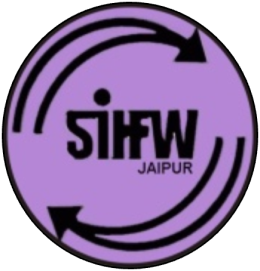 16
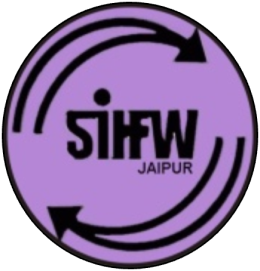 Steps of Hand Hygiene
17
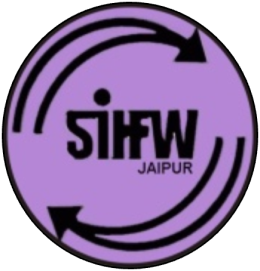 Guidelines for use of mask
The correct procedure of wearing triple layer surgical mask
Perform hand hygiene
Unfold the pleats; make sure that they are facing down.
Place over nose, mouth and chin. 
Fit flexible nose piece over nose bridge. 
Secure with tie strings (upper string to be tied on top of head above the ears –lower string at the back of the neck.) 
Ensure there are no gaps on either side of the mask, adjust to fit.
18
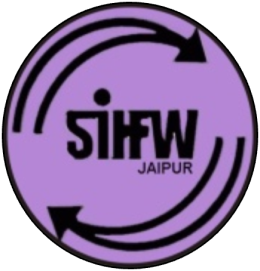 Guidelines for use of mask
Do not let the mask hanging from the neck. . Change the mask after six hours or as soon as they become wet.
Disposable masks are never to be reused and should be disposed off. 
While removing the mask great care must be taken not to touch the potentially infected outer surface of the mask 
To remove mask first untie the string below and then the string above and handle the mask using the upper strings. 
Disposal of used masks: Used mask should be considered as potentially infected medical waste. Discard the mask in a closed bin immediately after use.
19
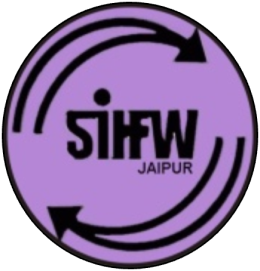 Source-https://www.mohfw.gov.in/pdf/Guidelinesondisinfectionofcommonpublicplacesincludingoffices.pdf
20
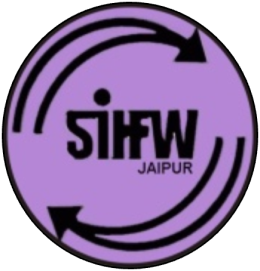 Thank You
21